TIẾNG VIỆT 1
Tập 1
Tuần 1
Bài 2: cà - cá
Đố em tiếng nào có thanh sắc?
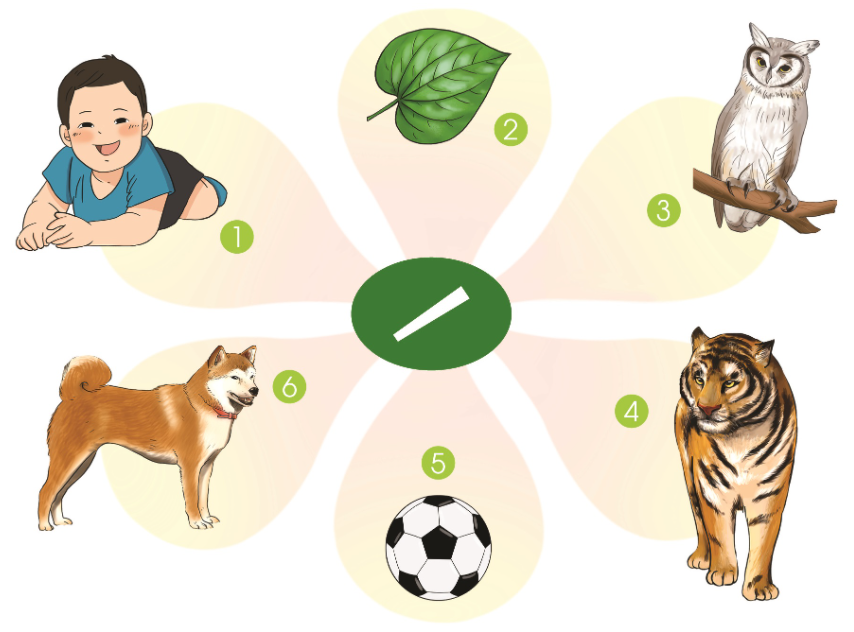 Tìm hình ứng với mỗi tiếng
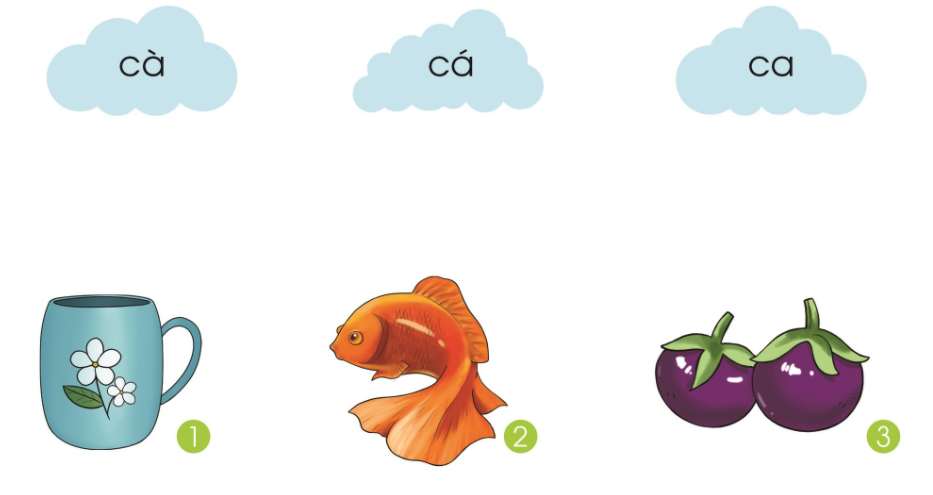 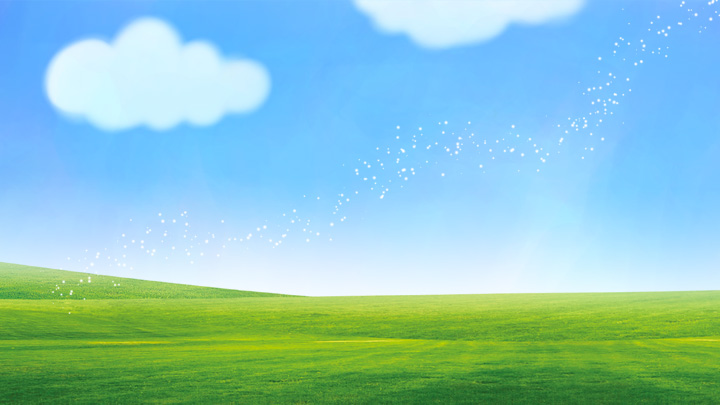 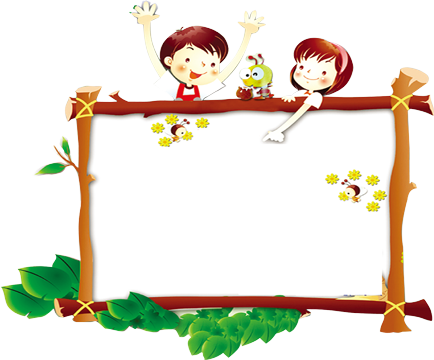 校园
安全
Thư giãn
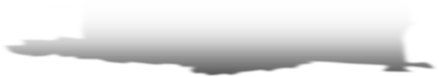 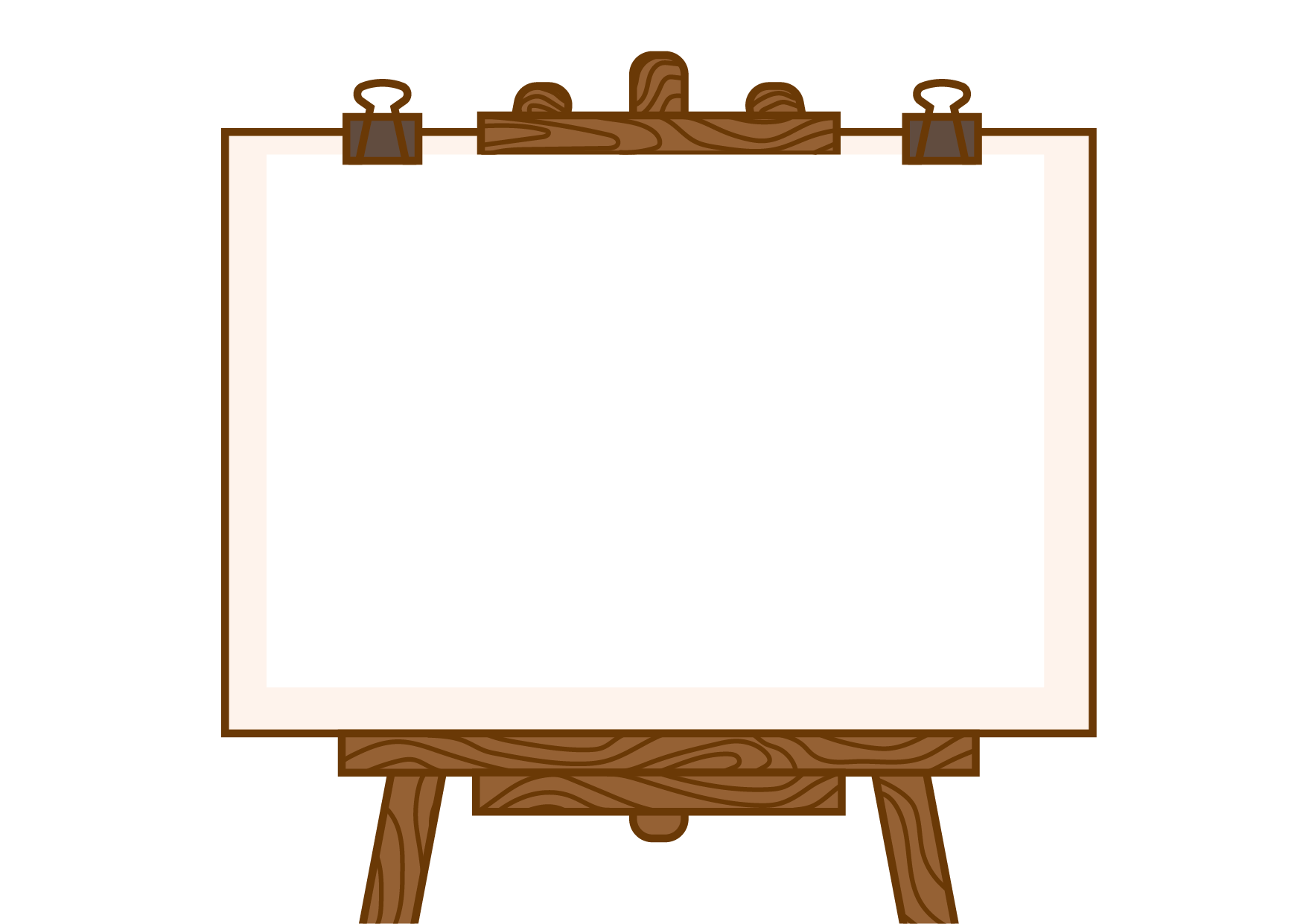 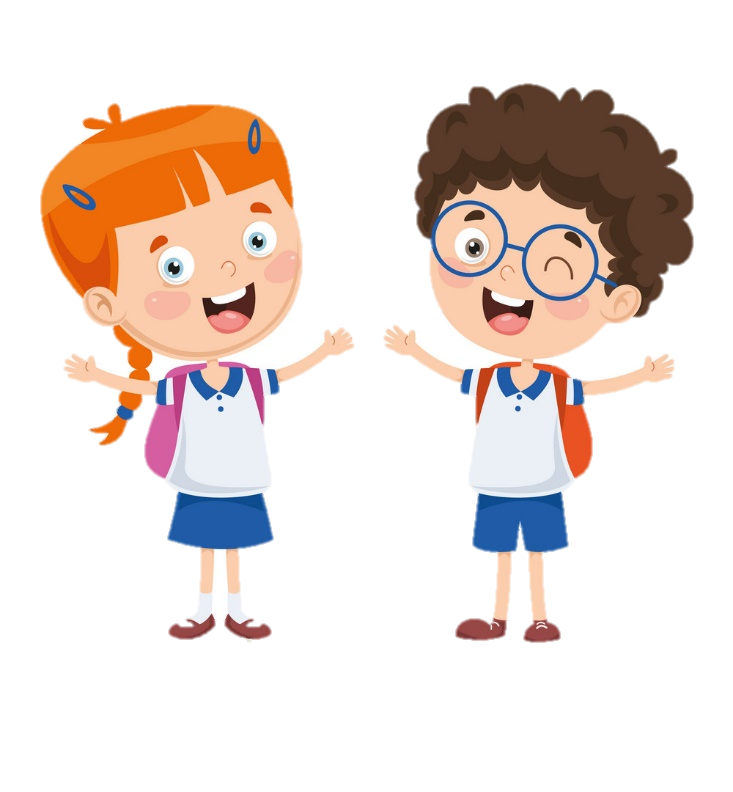 TẬP VIẾT
1
TẬP VIẾT
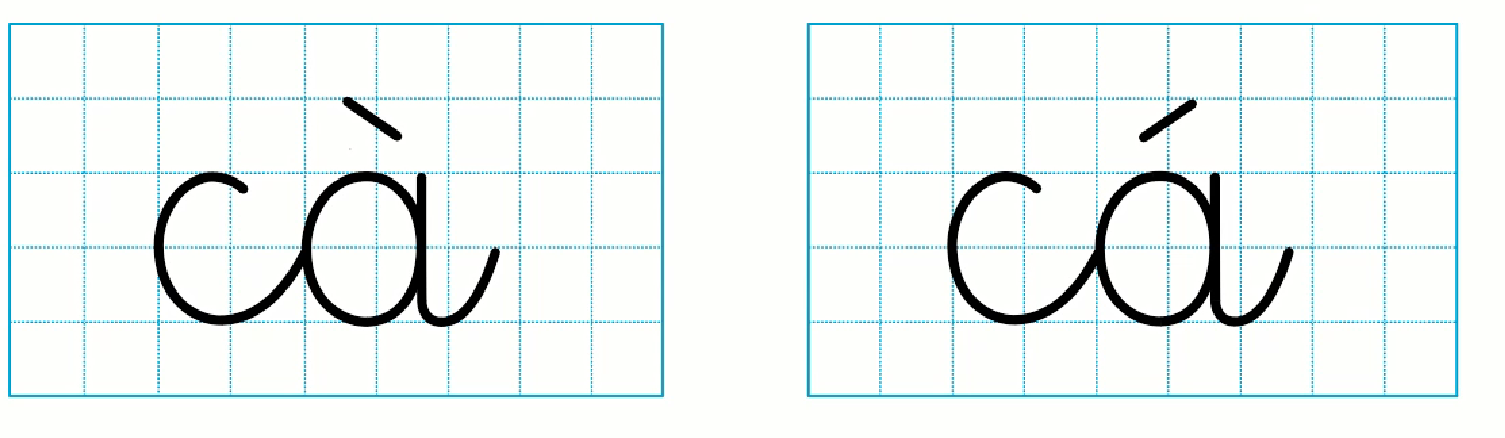 TẬP VIẾT
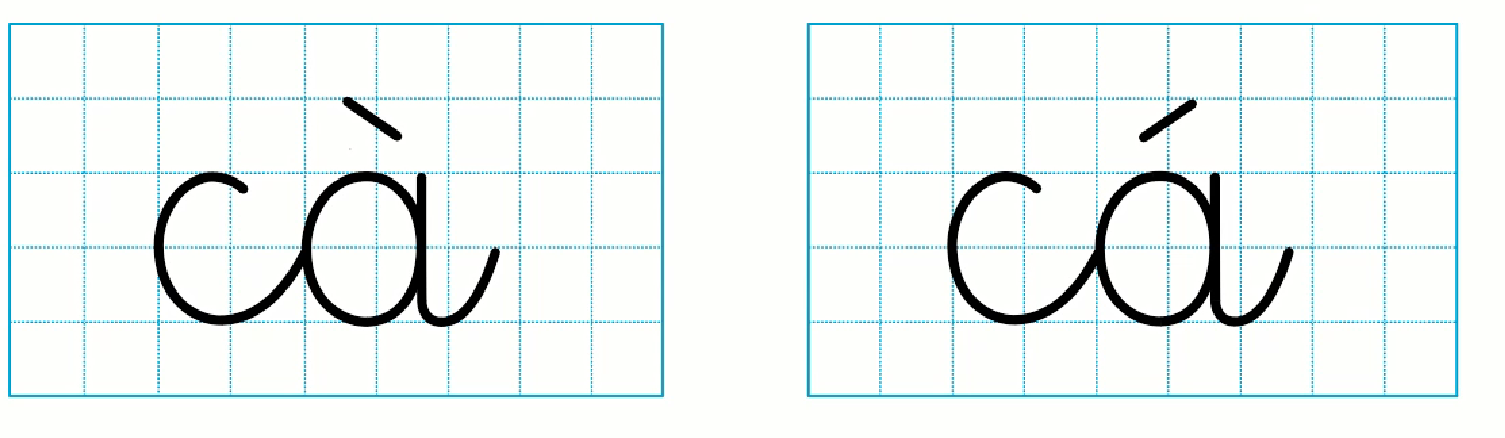 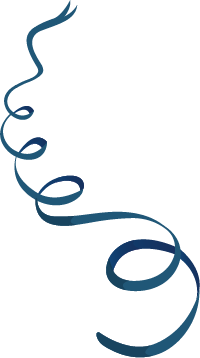 Tạm biệt và hẹn gặp lại!
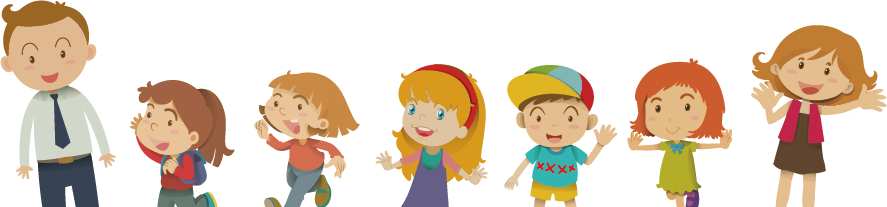